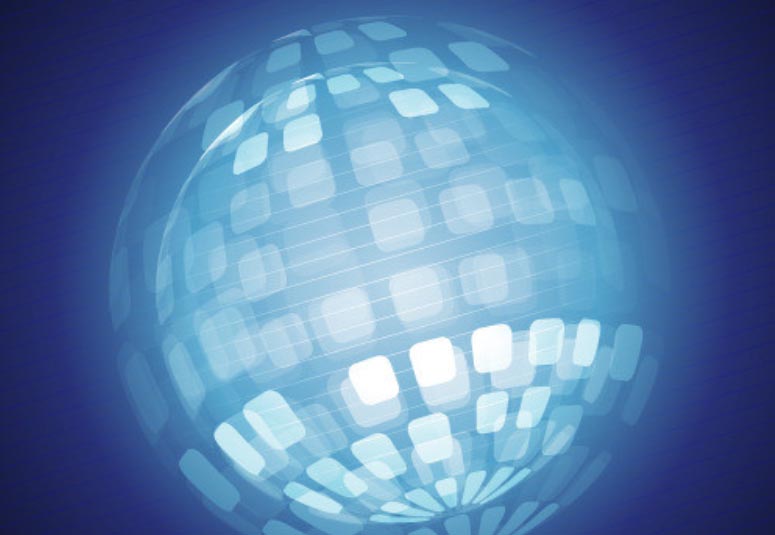 Welcome to IHEP
Purpose of the Assessment
Evaluation and diagnostics for CAS
Important for the Institute: funding, political support, and etc.
 Evaluation and diagnostics for IHEP
Important for improvements: roadmap and planning, resource allocation, improved management, and etc.
 Evaluation and diagnostics for divisions, projects and staff development
Proper planning, find issues and better solutions, improve management, and etc.
Members of the International Review Committee
18 experts
Charge of this assessment
Assessment of 
the institute and Divisions
8 divisions
Does the Institute/Division have a clear vision and mission? 
Has the Institute/Division developed a clear and executable plan and/or program that is well aligned with the vision and the mission?
How has the Institute/Division performed over the last 5 years? 
Are the research resources, including but not limited to manpower, funding, and laboratories, adequate to support the strategy and programs, especially the highlighted research?
What is international standing of the Institute/division and what can IHEP/division do to improve its standing?
Assessment of 
the key research programs
10 programs
Is the scientific goal(s) well defined, significant, and credible?
Is there a clear and credible research and R&D plan to realize the scientific goal(s)?
How has the program performed over the last 5 years?
Is the progress of research, R&D and personnel development going according to plan?
Are the research resources, e.g. funding and laboratories, adequate to support the R&D?
Ranking and Comments
Ranking Standard for institute/division’s mission/vision/plans/resources:
A+: Outstanding. Best possible internationally. 
A: Excellent. Very good internationally.
B: Good. International average.
C: Fair. Below average internationally.
D: Poor. Poor by international standard.


Ranking Standard for research programs and performance:
A+: Outstanding. International leadership in this area, with internationally recognized major breakthroughs or significant achievements.
A: Excellent. International first-tier, possessing first-class academic standards and research quality; highly recognized by international peers.
B: Good. International average, recognized but not in the international first-tier.
C: Fair. Below average internationally.
D: Poor. Has little international impact.
Agenda